ТРАНСФОРМАЦИЈА ВЕЗА ИЗ ТРОУГЛА У ЗВЕЗДУ И ОБРНУТО
Када се примењује:ако не постоји редна или паралелна веза елемената, тј ако је мрежа пријемника много сложенија од редно-паралелне везе (мост)
Циљ:
Поједноставити прорачун кола
Спој импеданси у звезду:
када је по један крај све
три импедансе везан у исту тачку (звездиште) а преостали крајеви су везани за неке друге елементе у колу
Спој импеданси у троугао:
Веза код које је на крај прве импедансе везан почетак друге, на крај друге почетак треће а на крај треће почетак прве,
тако да чине затворену  
   контуру – троугао
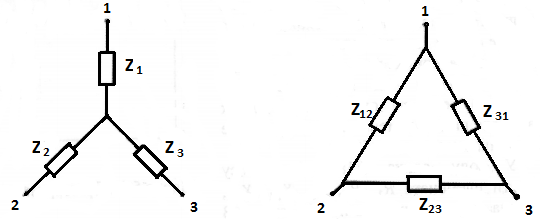 Основна претпоставка:
да се не мењају 
  енергетски односи у делу 
  кола које се  
  трансформише
Услови под којима се 
   врши трансформација:
да се у чворовима 1,2,3 одржи исти потенцијал
да се у гранама које нису обухваћене трансформацијом
одрже исте вредности 
    струја
3. да се одрже једнаке 
    вредности улазних 
    импеданси између 
    чворова 1и2, 2и3, 1и3
Трансформација звезде у троугао
❶
❸
❷
Трансформација звезде у троугао
❶
❸
❷
Трансформација звезде у троугао
❶
❸
❷
Трансформација звезде у троугао
❶
❸
❷
Трансформација звезде у троугао
❶
❸
❷
Трансформација звезде у троугао
❶
❸
❷
Трансформација звезде у троугао
❶
❸
❷
Трансформација звезде у троугао
❶
❸
❷
Трансформација троугла у звезду
❶
❸
❷
Трансформација троугла у звезду
❶
❸
❷
Трансформација троугла у звезду
❶
❸
❷
Трансформација троугла у звезду
❶
❸
❷
Трансформација троугла у звезду
❶
❸
❷
Трансформација троугла у звезду
❶
❸
❷
Трансформација троугла у звезду
❶
❸
❷